The convergence of  wages between old and new EU member states. mission and objectives of trade unions in this proces.Poland CAse
Adam Gliksman
NSZZ „Solidarność”
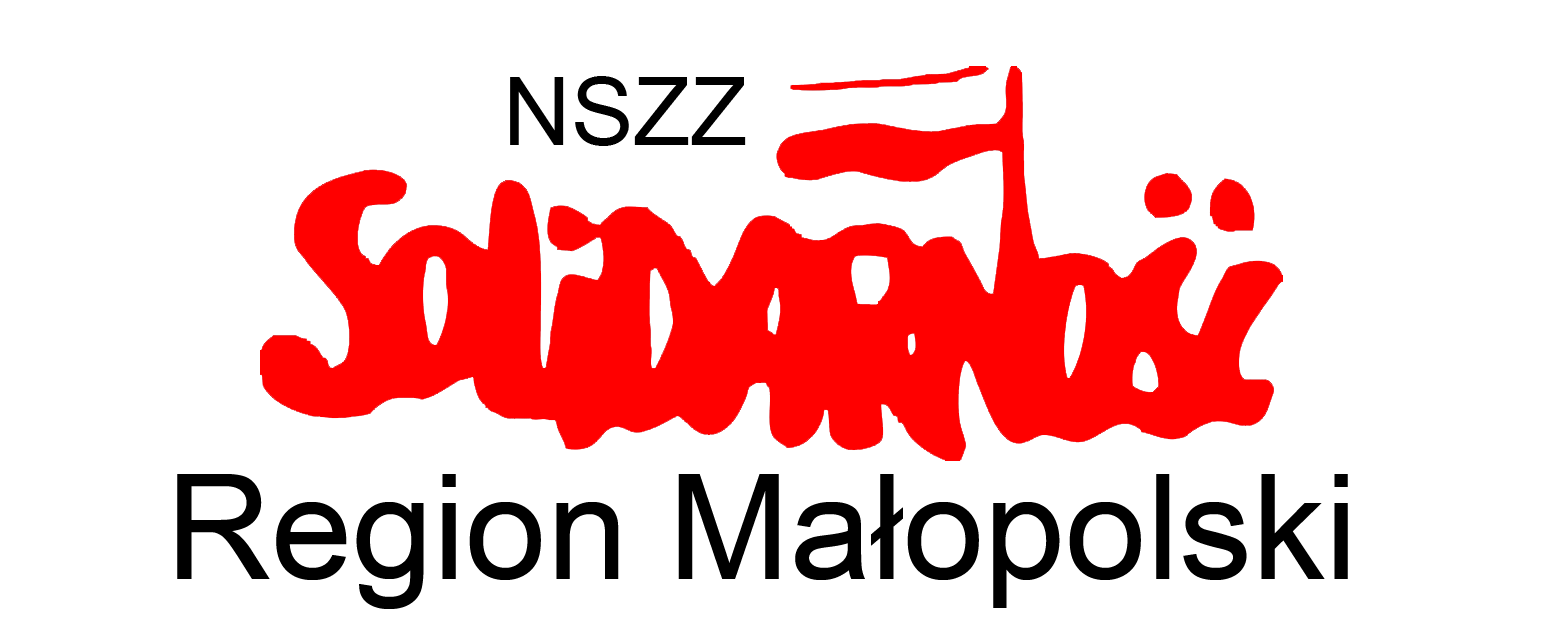 Program działania NSZZ „Solidarność” na kadencję 2014 – 2018 w zakresie wynagrodzeń:
Dążenie do wzrostu wynagrodzeń
Polacy są jednym z najwięcej pracujących narodów na świecie, wydajność pracy wciąż rośnie, a mimo to, w porównaniu do państw Europy Zachodniej, płace są bardzo niskie. Niskie płace zaś to wzrost ubóstwa, rosnące rozwarstwienie społeczne i osłabienie popytu wewnętrznego. 
Związek postuluje systematyczny wzrost wynagrodzeń wszystkich grup zawodowych (a więc odmrożenie też płac budżetówki), domaga się poprawy stosunku ilości i jakości pracy do zarobków i wyeliminowania nieuzasadnionych ich różnic ze względu na region czy płeć. 
Solidarność chce też określenia przez rząd mechanizmów wzrostu płacy minimalnej do 50 proc. przeciętnego wynagrodzenia w gospodarce narodowej i ratyfikacji art. 4 pkt. 1 Europejskiej Karty Społecznej, który mówi, że wynagrodzenie pracowników ma zapewnić im i ich rodzinom godziwy poziom życia.
Postulaty NSZZ „Solidarność” w zakresie płac:
Podniesienie wysokości płacy minimalnej
Ograniczenie Zakresu stosowania tzw. „umów śmieciowych”
Wprowadzenie minimalnej stawki Godzinowej dla pracowników zatrudnionych na tzw.  „umowach śmieciowych”
Wzmocnienie roli dialogu społecznego w zakresie m.in. Negocjacji wynagrodzeń pracowników i wykonujących pracę w Polsce
Płaca Minimalna w Polsce:
Ustawa z dn. 10 października 2002 o minimalnym wynagrodzeniu za pracę
Jest określana co rok w odniesieniu do osób zatrudnionych na podstawie umowy o pracę
Płaca Minimalna w stosunku do średniego wynagrodzenia: 44,6%
Podatki: 1850 zł to 1355,69 PLN dla Pracownika i 2231,,29 PLN dla Pracodawcy
Płaca minimalna w Polsce
Nowelizacja Ustawy o minimalnym Wynagrodzeniu za pracę (2016, projekt)
Dotyczy osób zatrudnionych na tzw. umowach cywilno-prawnych, w oparciu o stawkę godzinową;
Propozycja: 12,00 PLN brutto/godzina (2016,00 PLN/miesiąc – 8 h dziennie pracy)
Cel: Zachęcenie pracodawców do przechodzenia z tzw. umów śmieciowych na umowy o pracę
Zniesienie zróżnicowania wysokości zatrudnienia w zależności od stażu pracy (w pierwszym roku mogło to być 80%)
Podniesienie Kar dla pracodawców łamiących przepisy od 1 do 30 tys. PLN
Planowany termin wdrożenia: 1 lipca 2016 r.
Plan na rzecz odpowiedzialnego rozwoju, tzw. Plan Morawieckiego
Pułapka średniego dochodu
Pułapka braku równowagi
Pułapka przeciętnego produktu
Pułapka demograficzna
Pułapka słabości instytucji

16 lutego 2016 r.
Plan Morawieckiego
Cele Polski do 2020 r.:
wzrost inwestycji do poziomu ponad 25 proc. PKB ,
wzrost udziału nakładów na B+R do poziomu 2 proc. PKB,
wzrost liczby średnich i dużych przedsiębiorstw do ponad 22 tys., 
więcej polskich bezpośrednich inwestycji zagranicznych (wzrost o 70 proc.),
wzrost produkcji przemysłowej wyższy od wzrostu PKB,
PKB per capita Polski na poziomie 79 proc. średniej unijnej

Do 2030 r. Zrównanie przeciętnego wynagrodzenia w Polsce ze Średnią Europejską
Dialog Społeczny – Nowe Otwarcie
Nowa Ustawa o Radzie Dialogu Społecznego z dn. 24 lipca 2015 r.
Powołanie Rady Dialogu Społecznego – 22 października 2015 r.
Piotr Duda przewodniczący Komisji Krajowej NSZZ „Solidarność” pierwszym przewodniczącym
Dziękuję za uwagę